CEJM​

Culture
Economique
Juridique 
Managériale
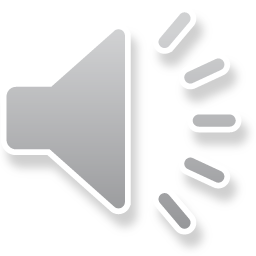 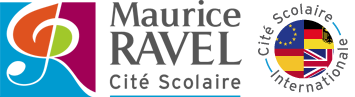 CEJM​
Les horaires

4 h de cours/semaine
2 h d'atelier professionnel/ semaine
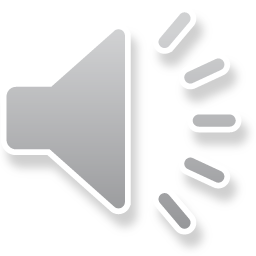 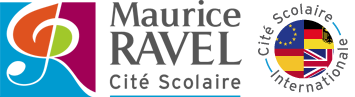 CEJM​
Quel programme?

Thèmes 1ère et 2ème année
Ateliers professionnels
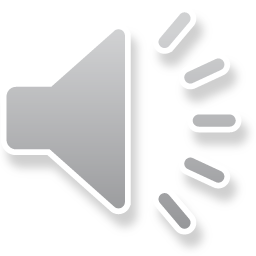 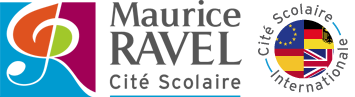 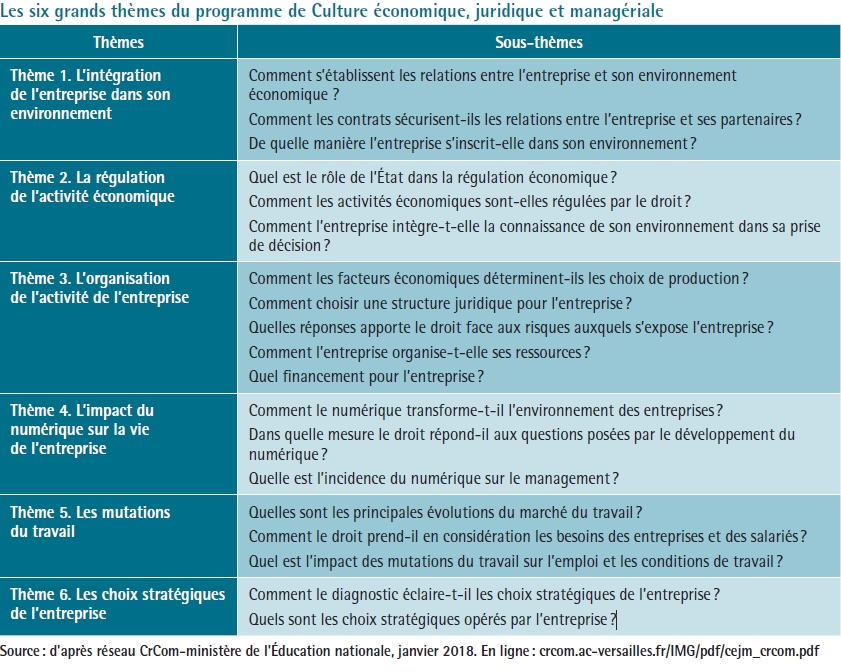 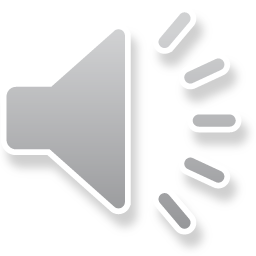 CEJM​
Quelle épreuve?

Écrite 
4 h
Coefficient 3
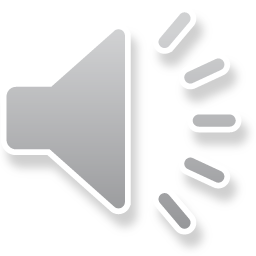 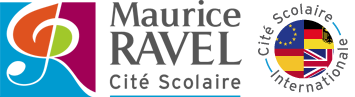